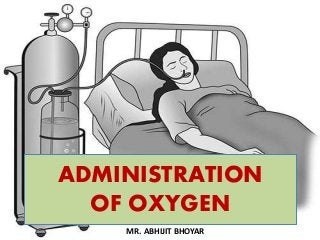 Prepared By –
Mrs.Serah Rashmi 
Sncn - 18
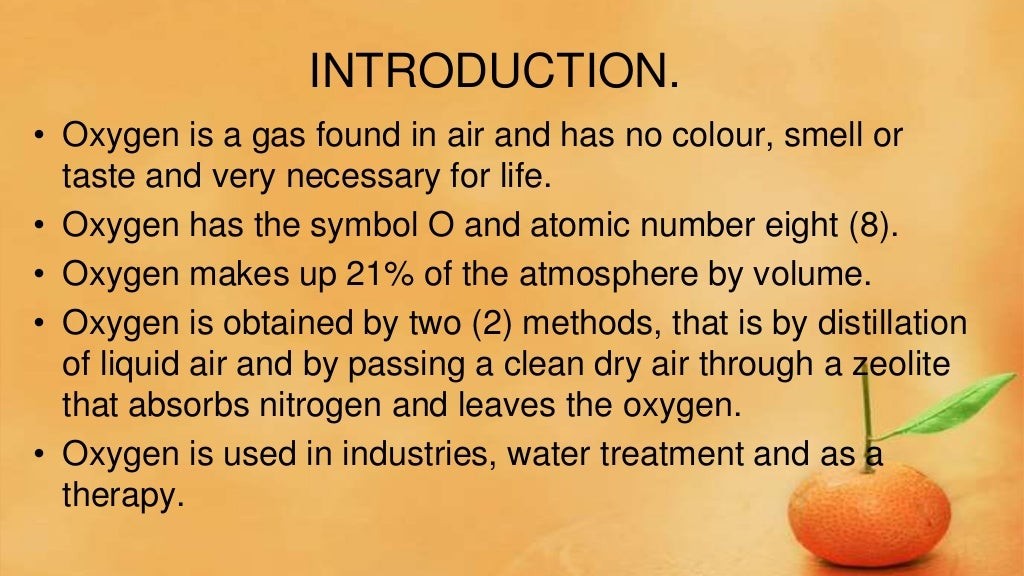 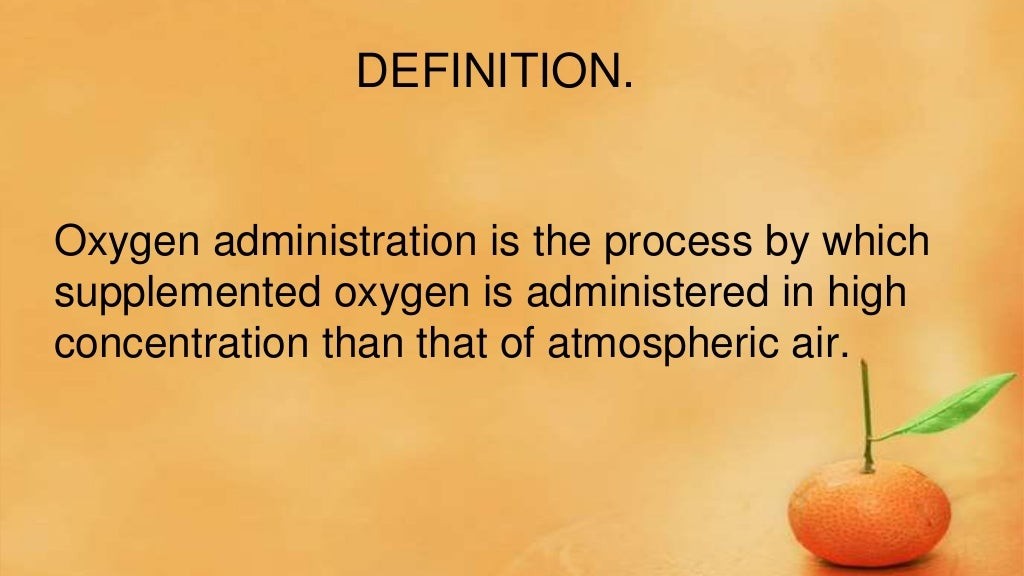 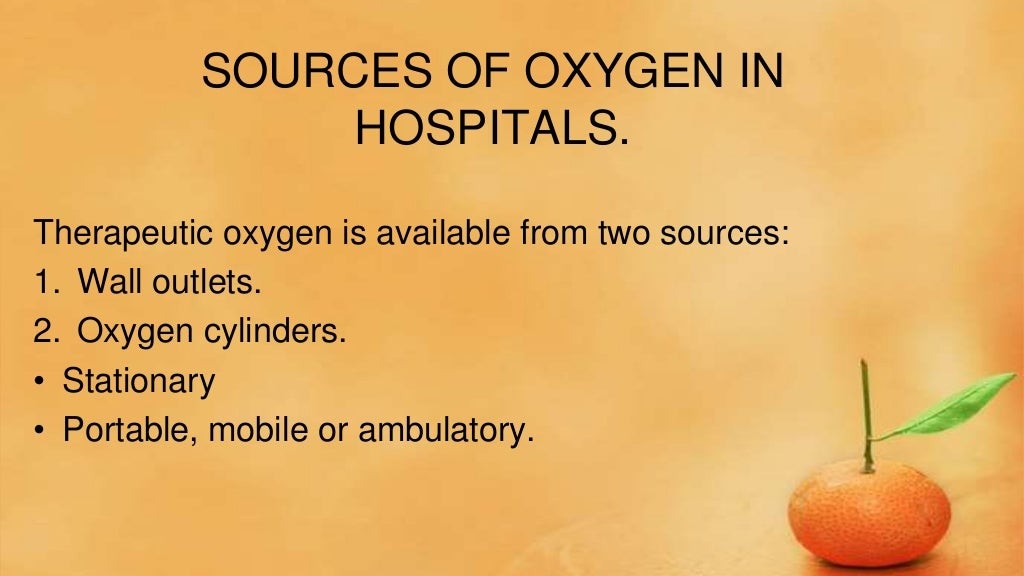 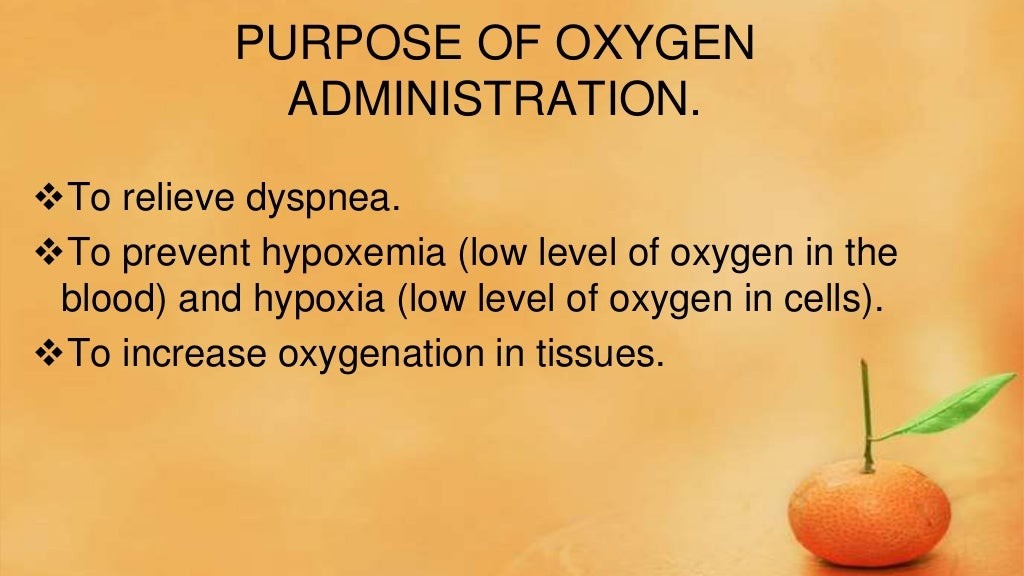 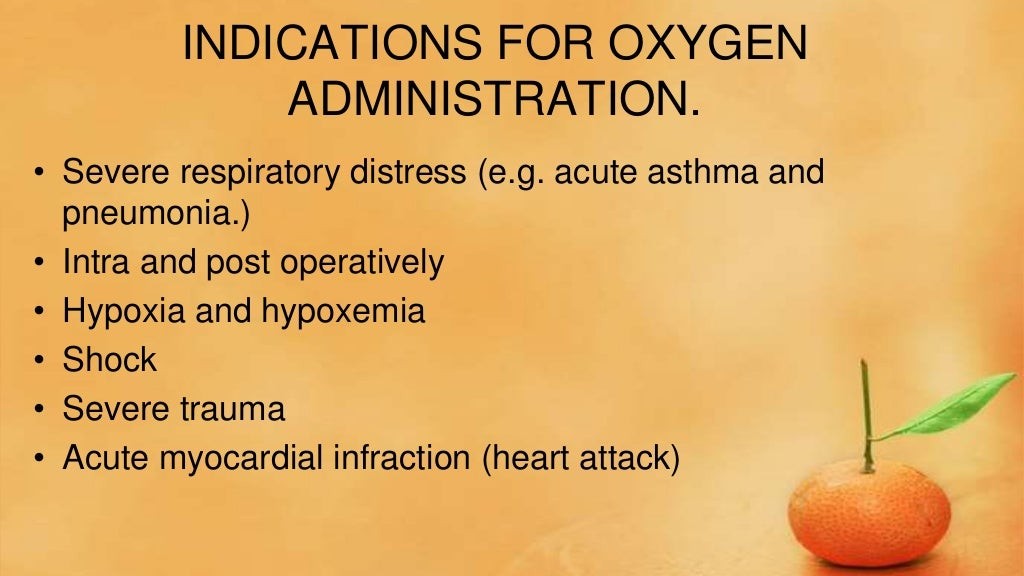 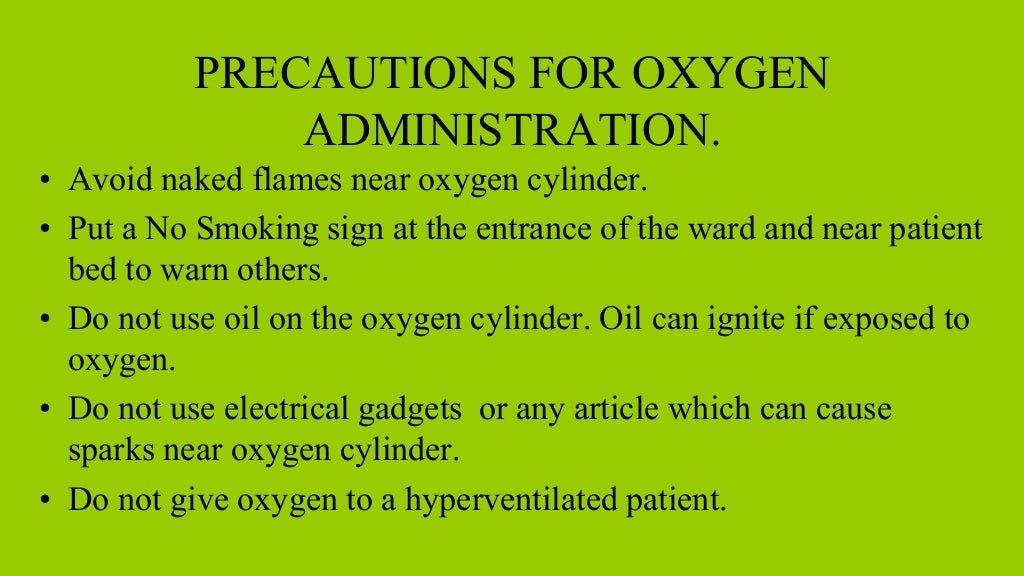 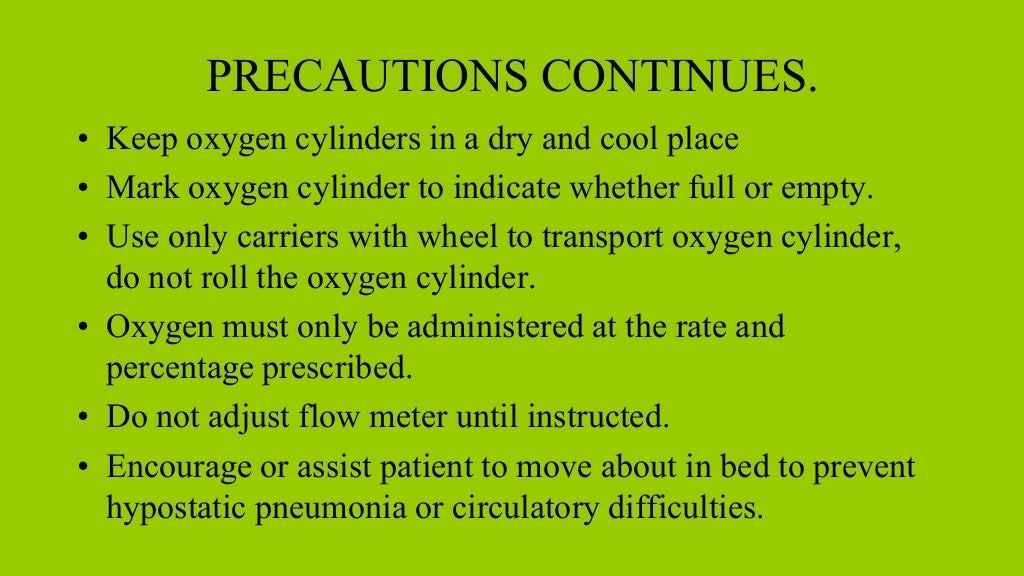 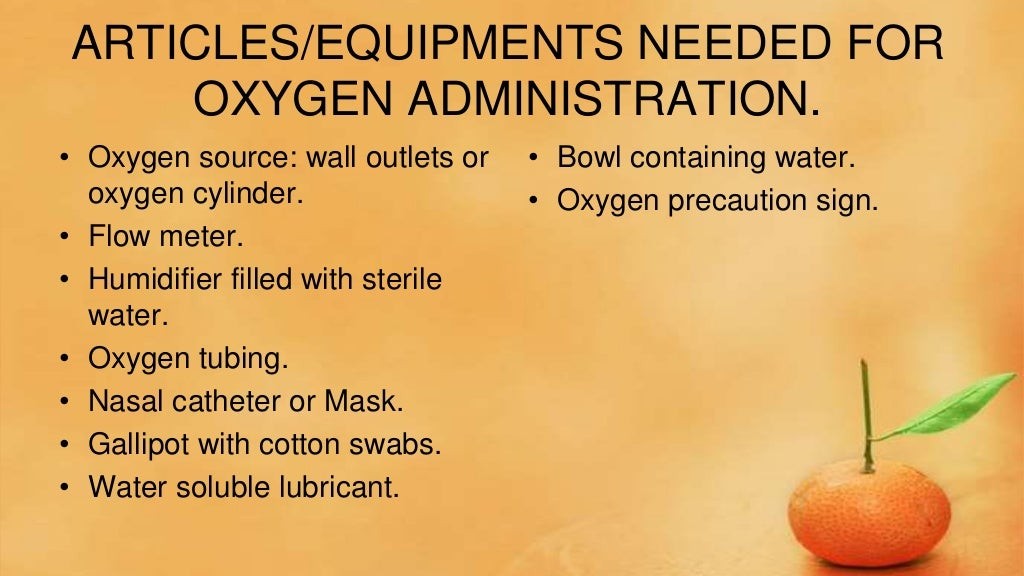 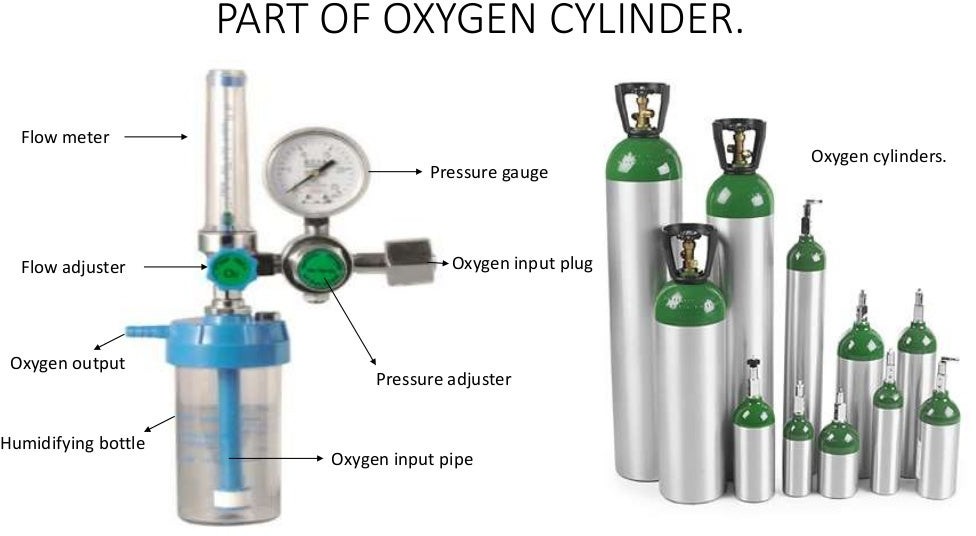 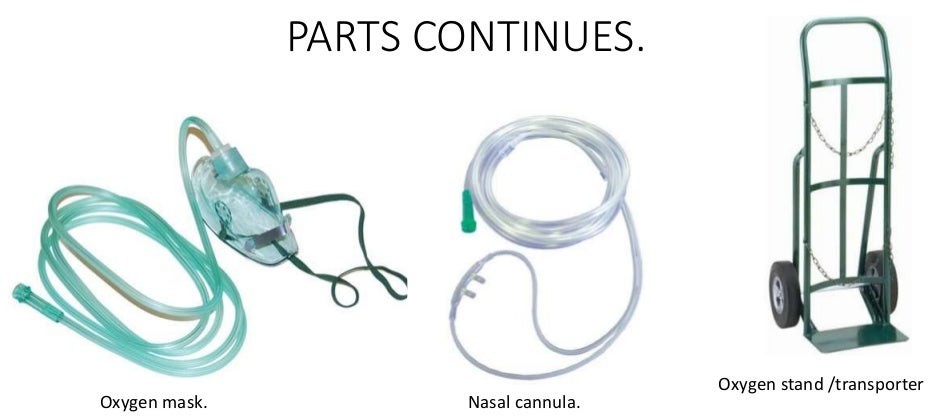 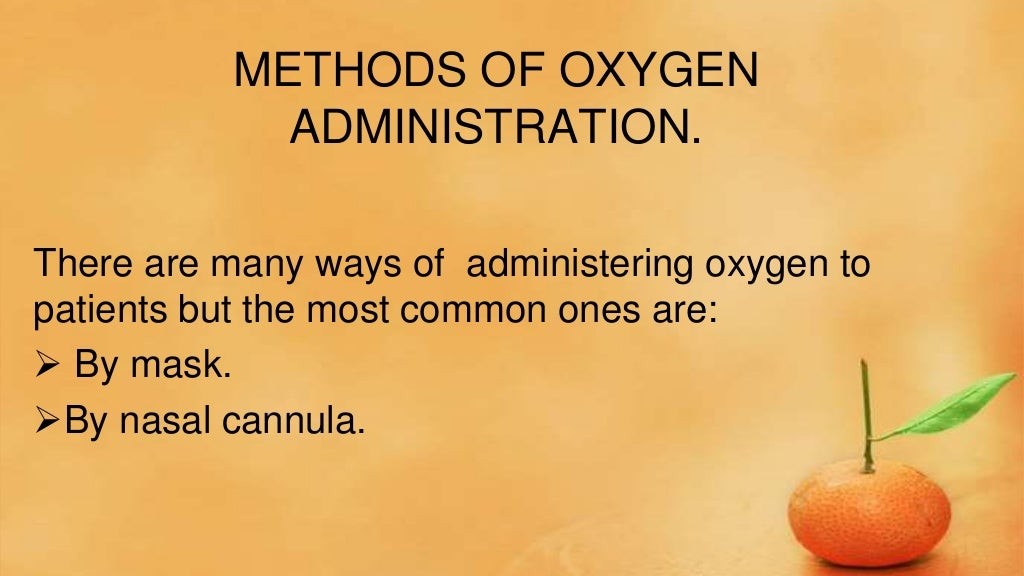 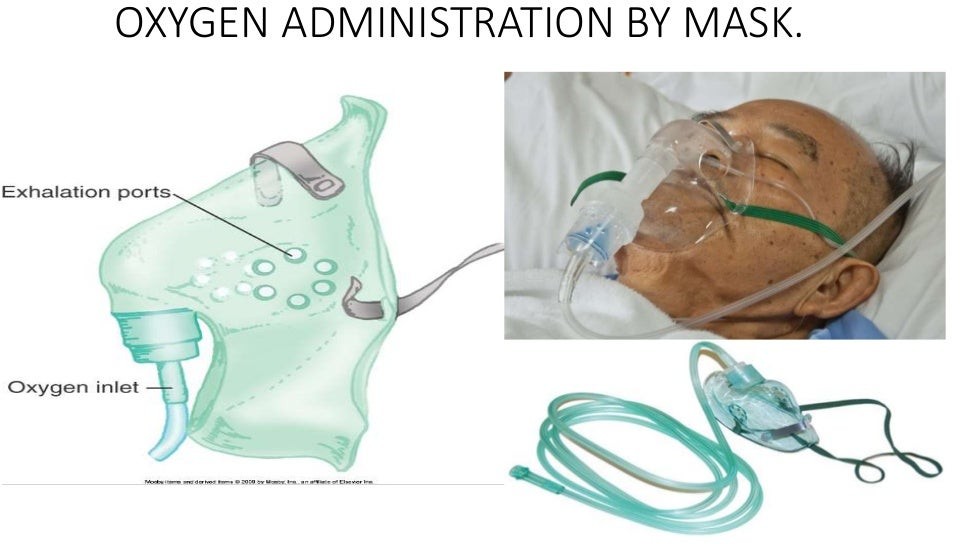 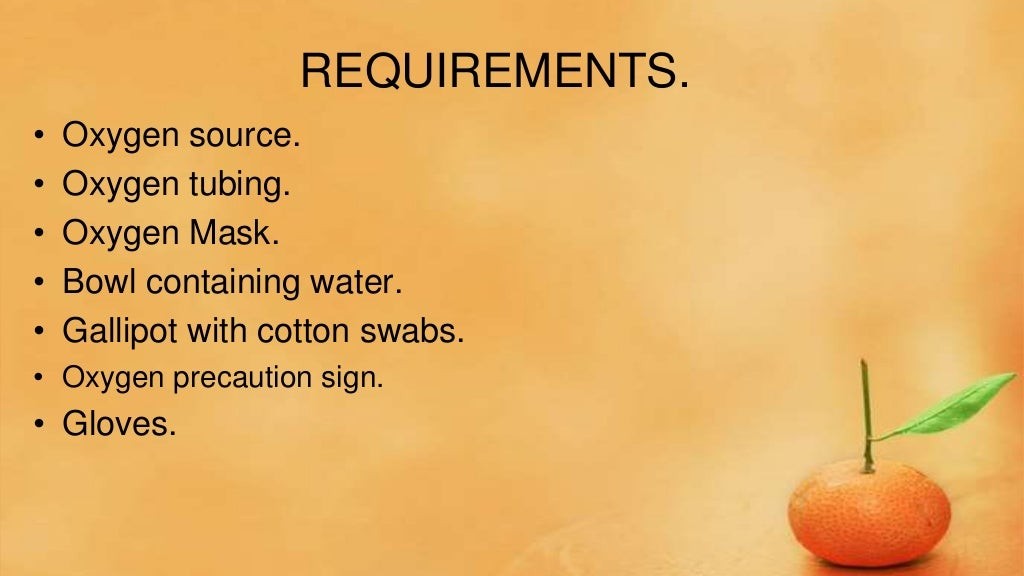 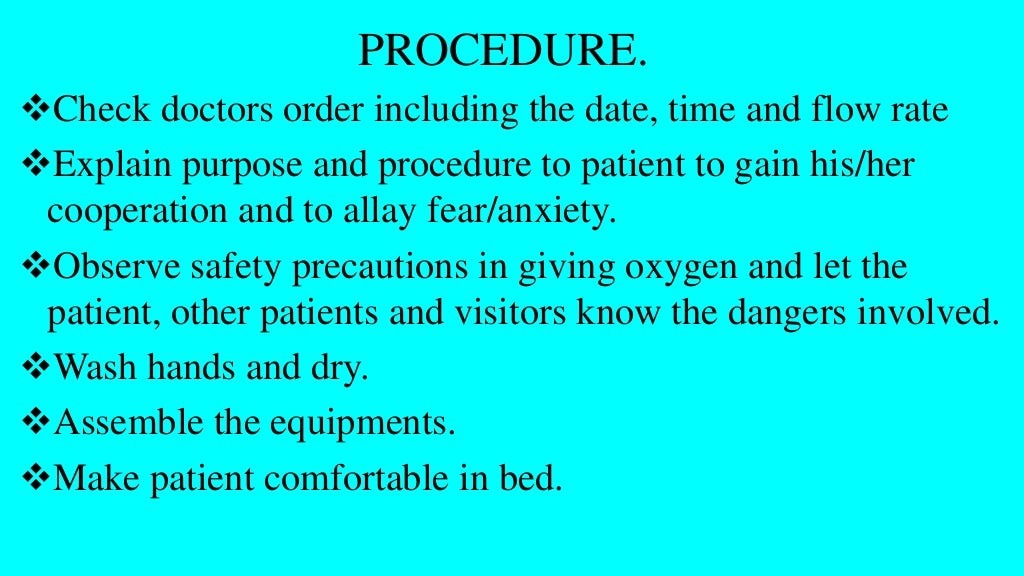 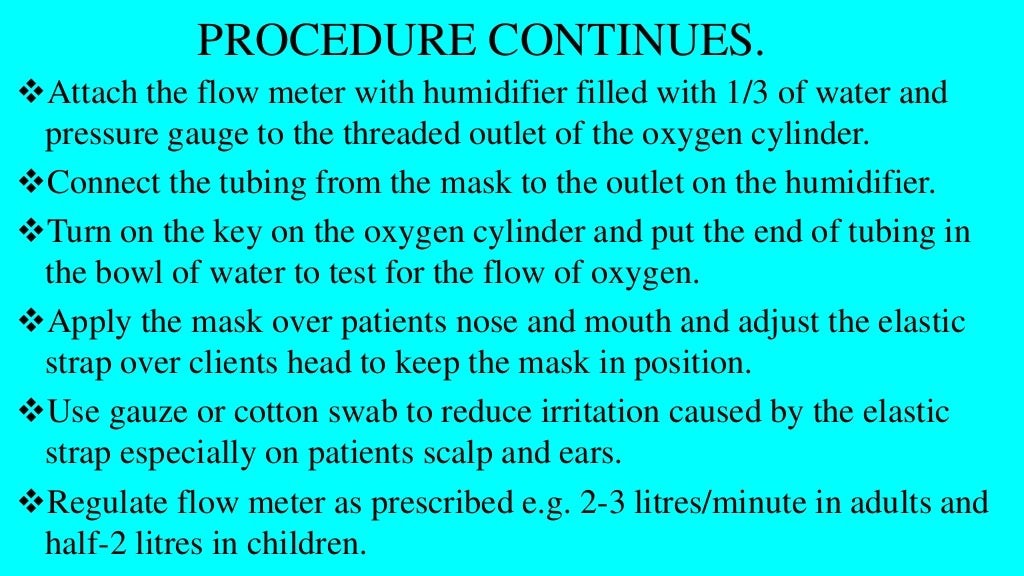 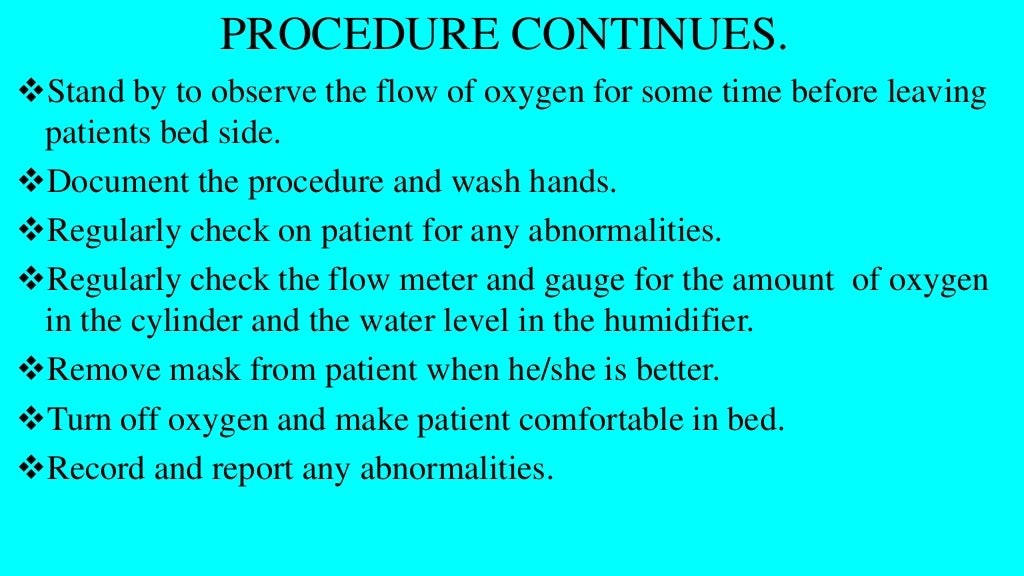 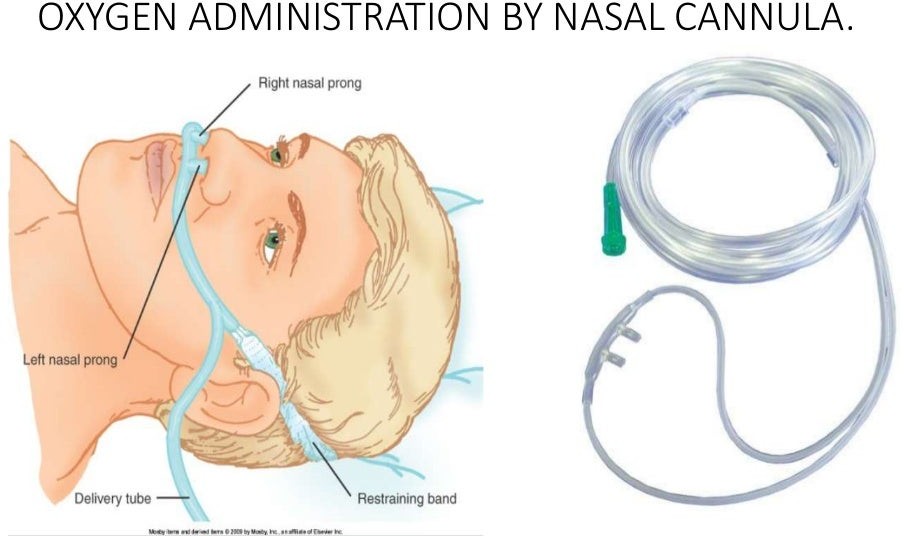 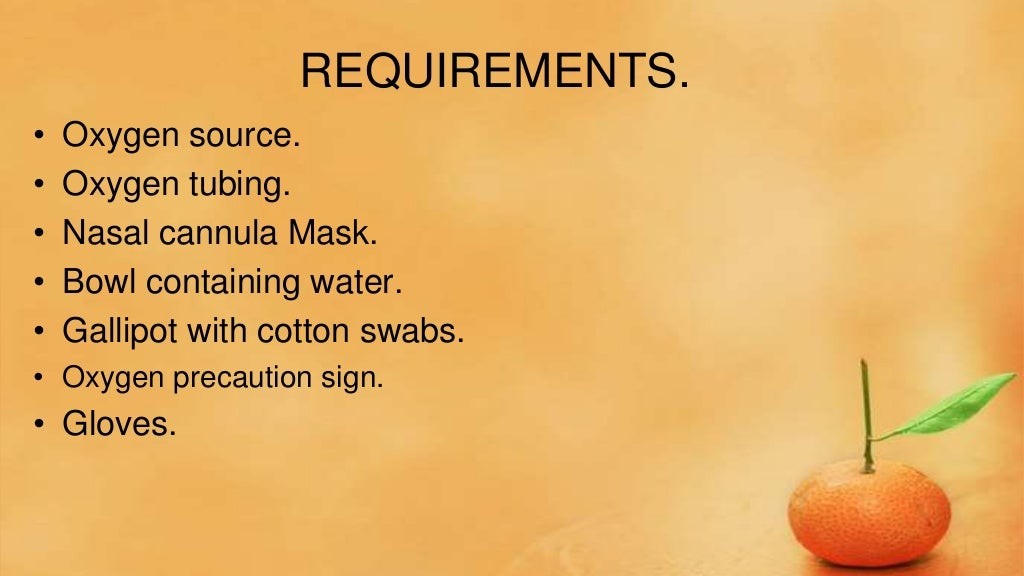 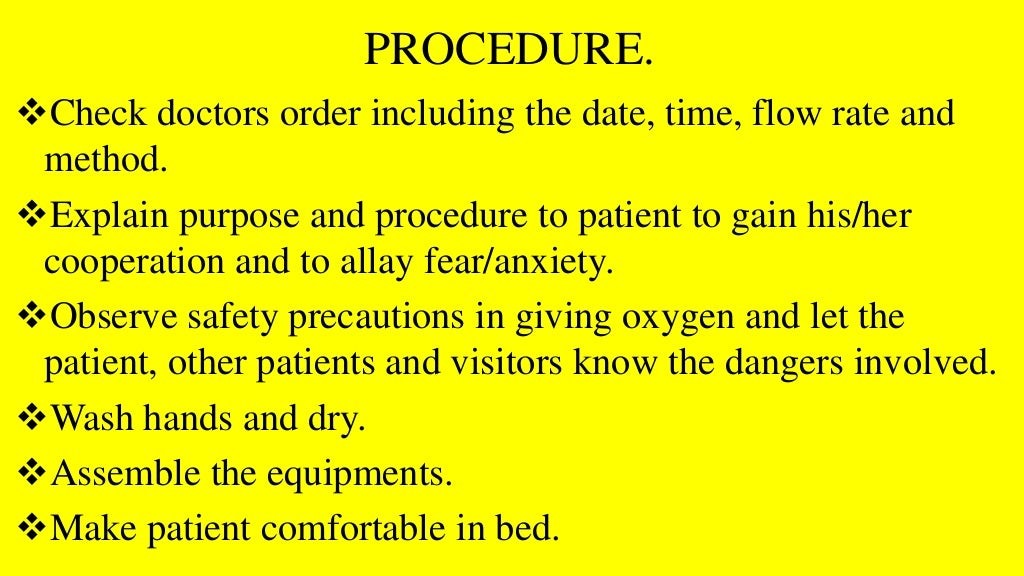 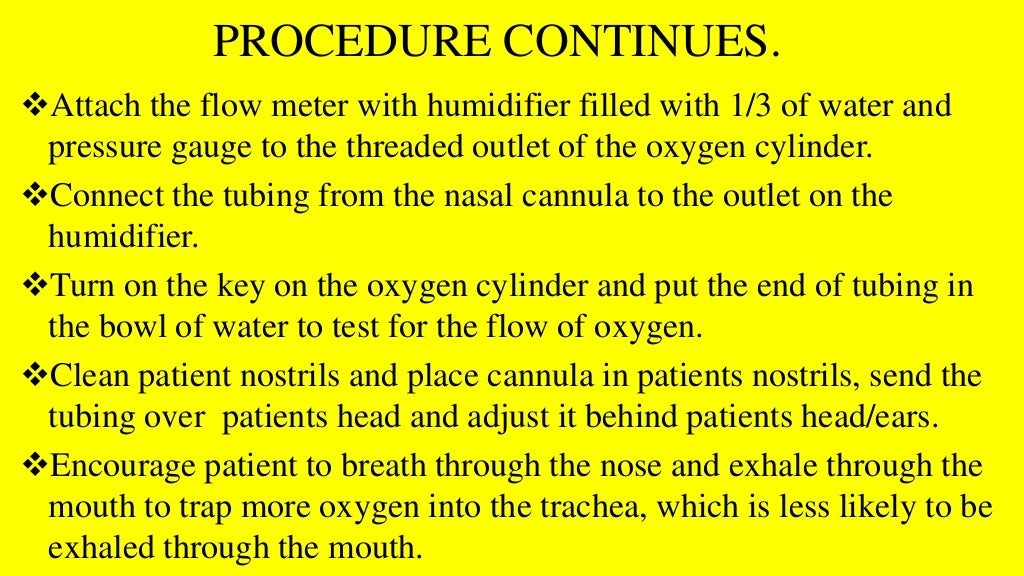 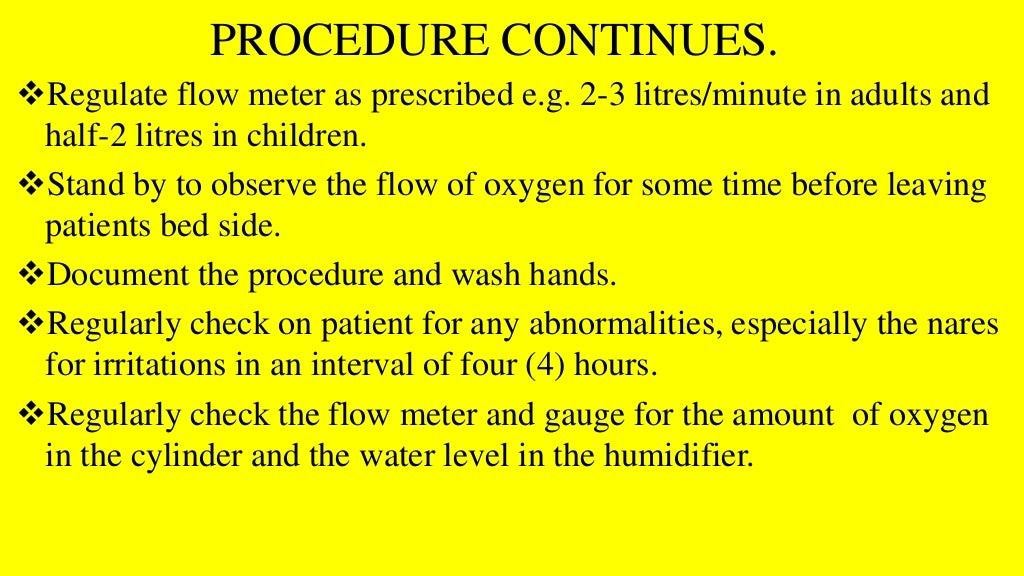 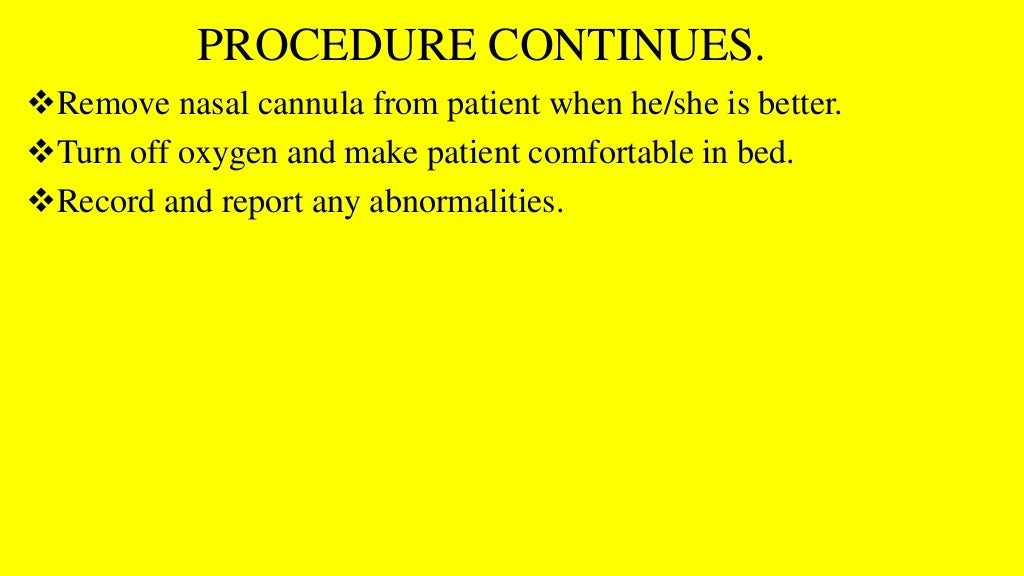 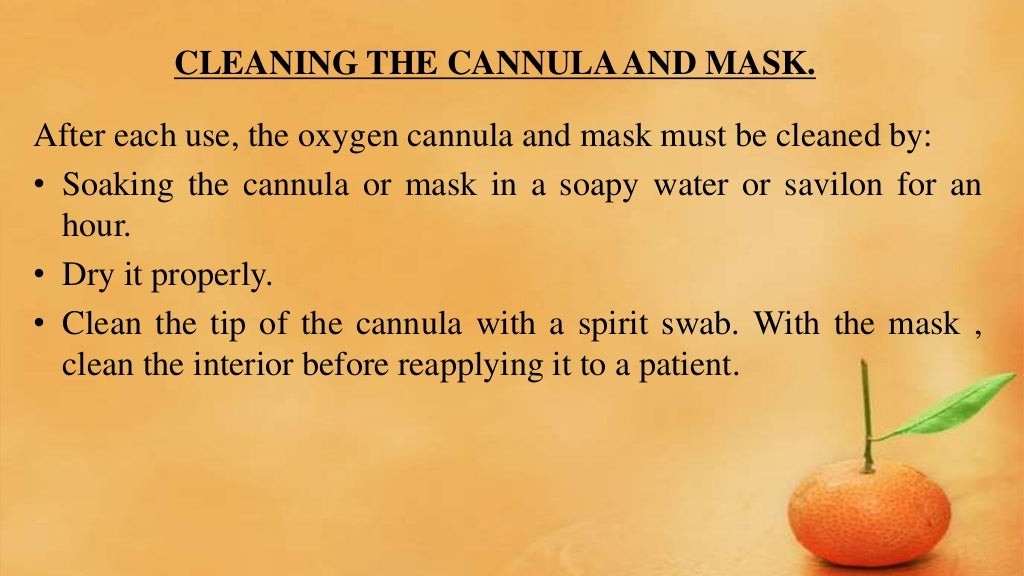 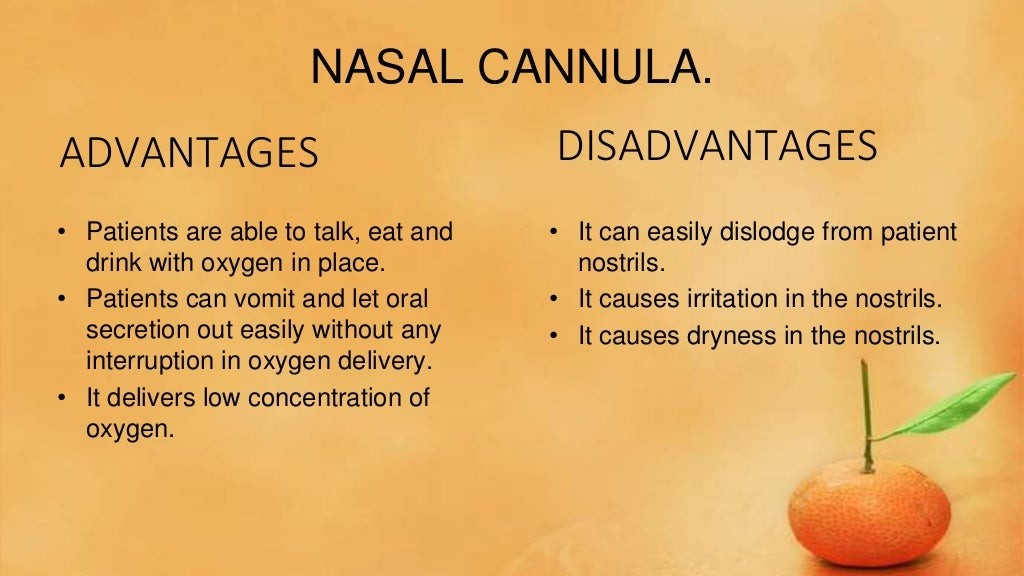 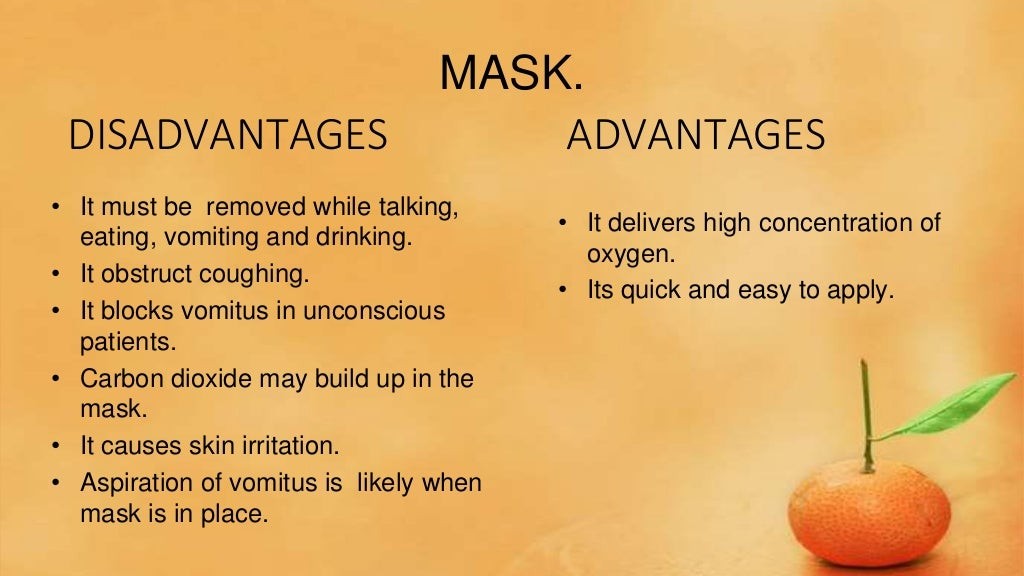 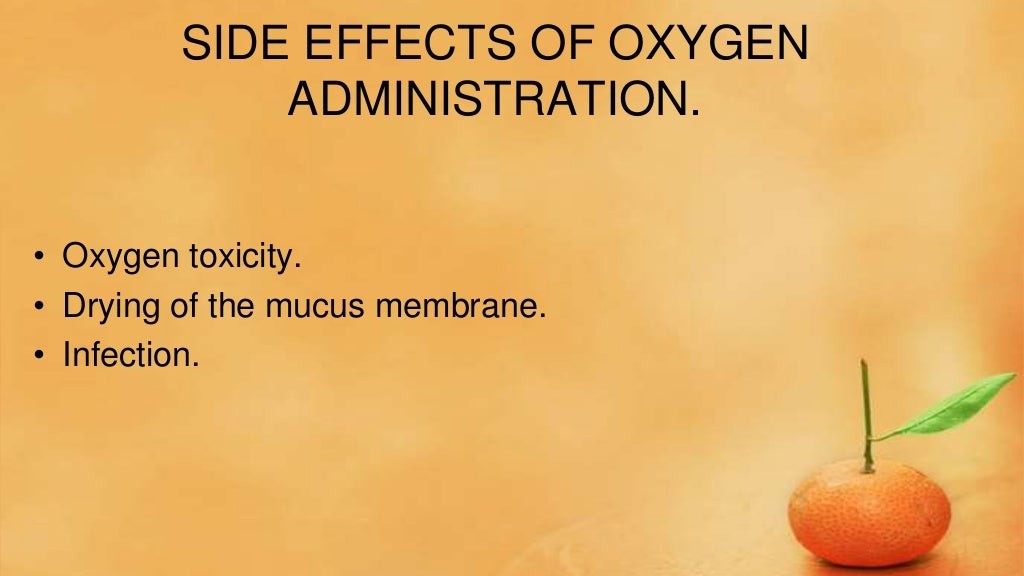 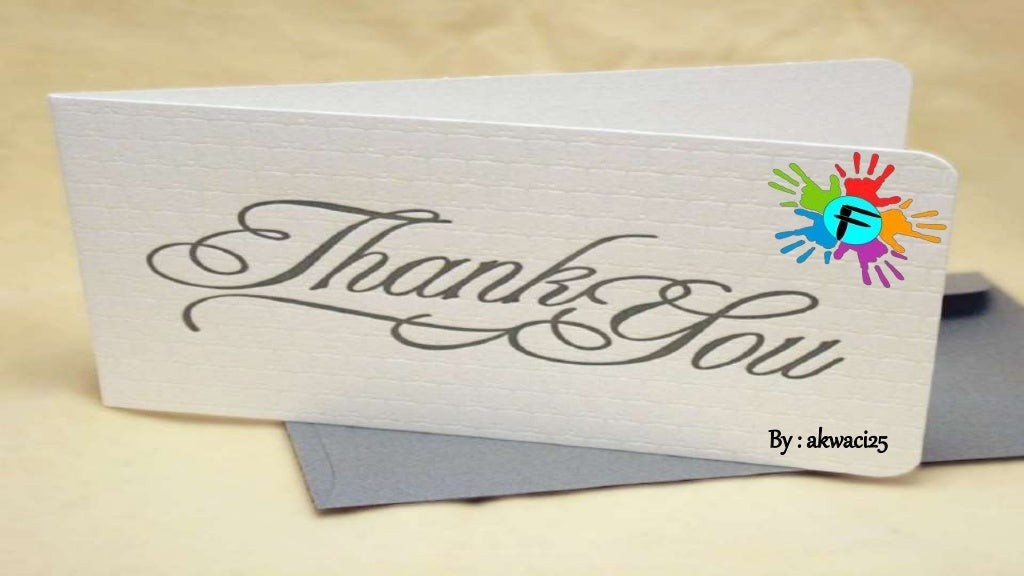